Муниципальное бюджетное общеобразовательное учреждение          
  г. Ульяновска «Средняя школа №74»
Исследовательская работапо теме: «Совершенствование технологии использования скрытых источников пресной воды, как решение проблемы дефицита водных ресурсов».
Выполнила:
ученица 10 класса А
Попова Надежда
Руководитель:
Долгова М.С.
г. Ульяновск
Содержание
Вступительный слайд.
Актуальность темы.
Проблема дефицита пресной воды.
Цель и задачи.
Что я предлагаю?
Принесёт ли это пользу?
Предмет и объект исследований.
Вода.
Водные ресурсы.
Дефицит пресной воды.
Водоресурсный потенциал России.
Изыскание скрытых источников пресной воды и их применение.
Мое предложение.
Осадки в регионе.
Расчет необходимого объёма  воды для слива бачка унитаза.
Экономия от внедрения проекта.
Перспектива внедрения проекта.
Система сбора дождевой воды.
Предложения по использованию дополнительных источников пресной воды.
Заключение.
Заключительный слайд.
Актуальность темы
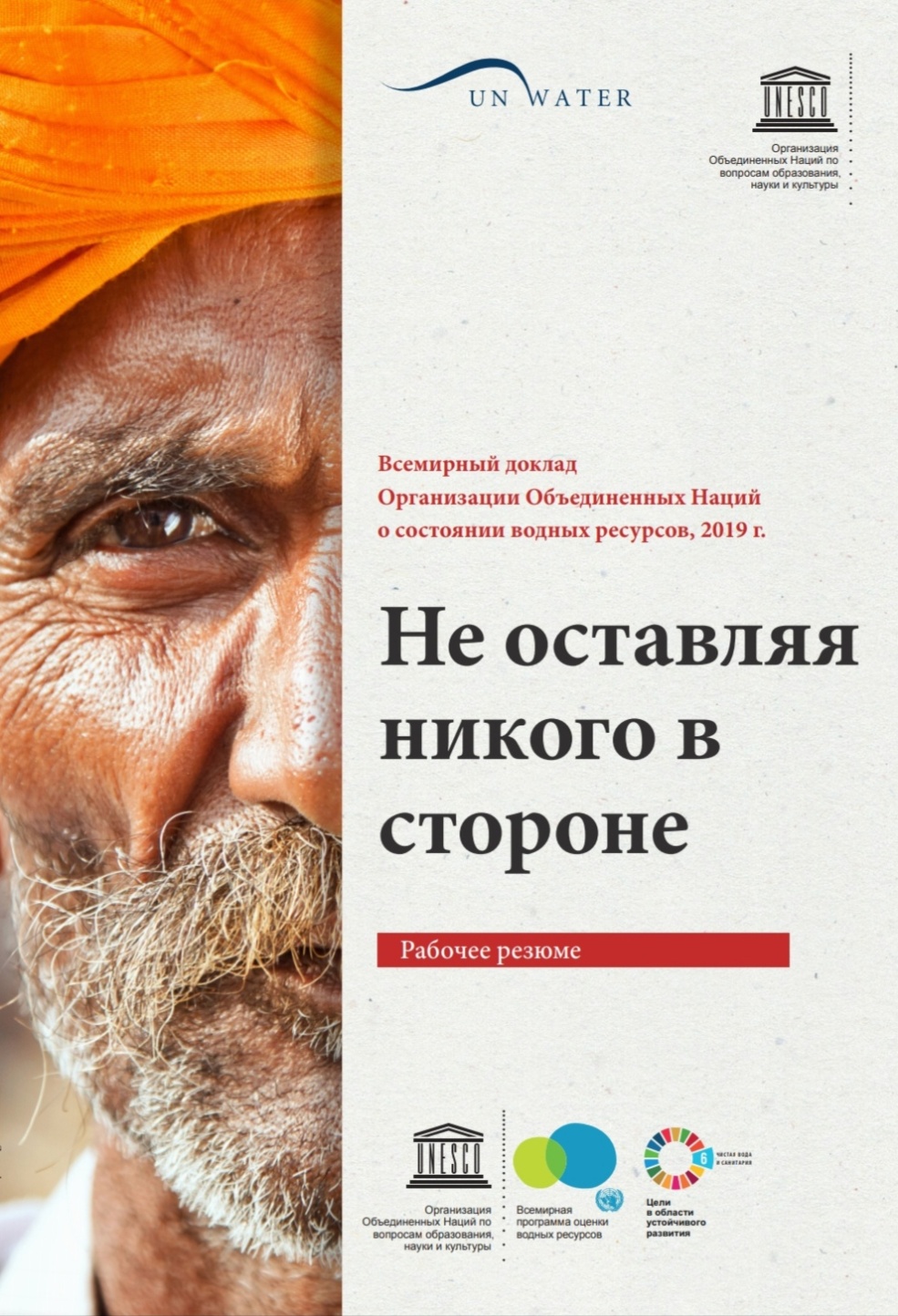 «Рост населения Земли, увеличение потребления ресурсов и уничтожение природных экосистем привели к тому, что к началу XXI века вода питьевого и технического назначения стала одним из наиболее существенных видов ресурсов»
Проблема дефицита пресной воды
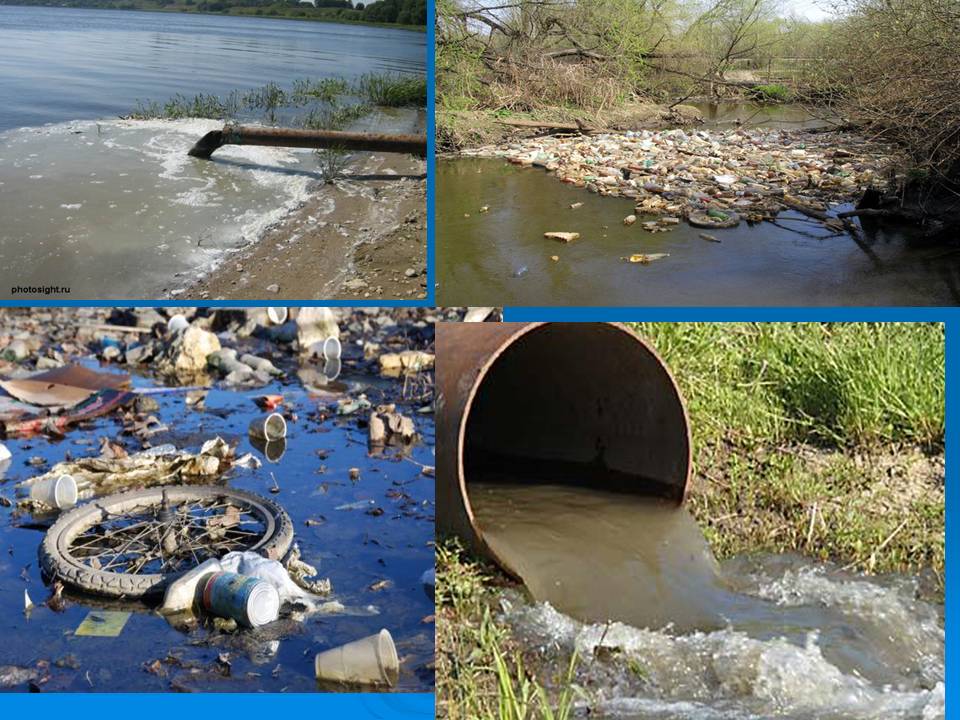 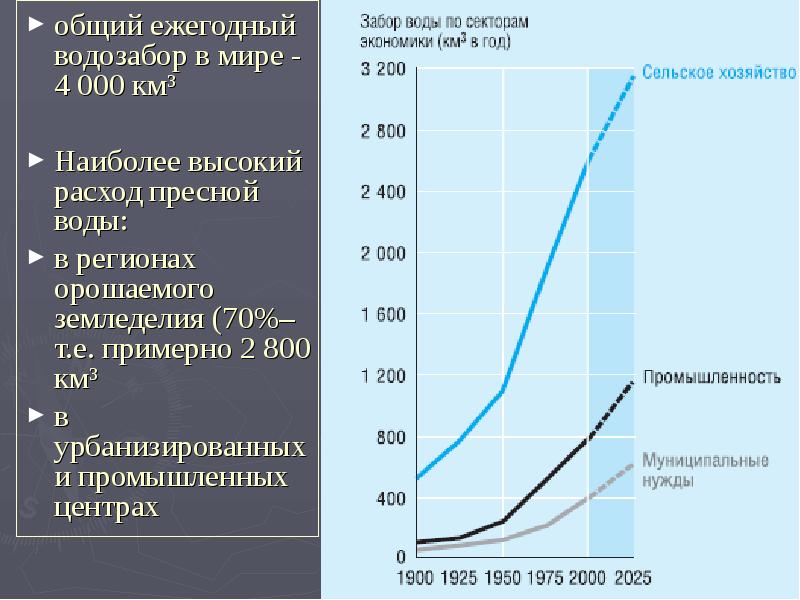 (30%)
Цель и задачи
Цель: решение вопросов экономии пресной воды путем совершенствования технологии использования её скрытых источников в водоресурсном потенциале России.
	Чтобы достичь цели моего исследования необходимо выполнение следующих задач:
1.Рассмотреть актуальность проблемы дефицита водных ресурсов.
2.Рассмотреть водоресурсный потенциал России с целью изыскания скрытых источников пресной воды.
3.Провести исследования в целесообразности применения технологий использования скрытых  источников пресной воды.
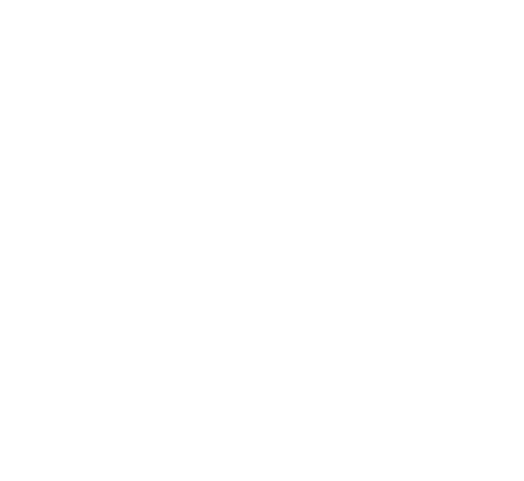 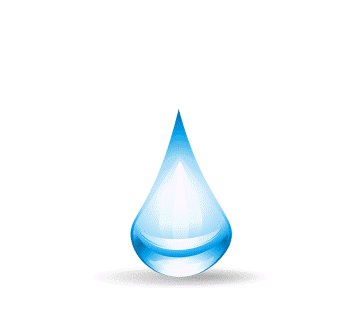 Что я предлагаю?
Гипотеза работы заключается в том, что применение усовершенствованных технологий использования объемов воды, образующихся в результате выпадения атмосферных осадков, а также ежегодного критического подъема уровня воды в реках, вызванного таянием снега, повышением уровня грунтовых вод или сильных дождей,  способствует экономии пресной воды.
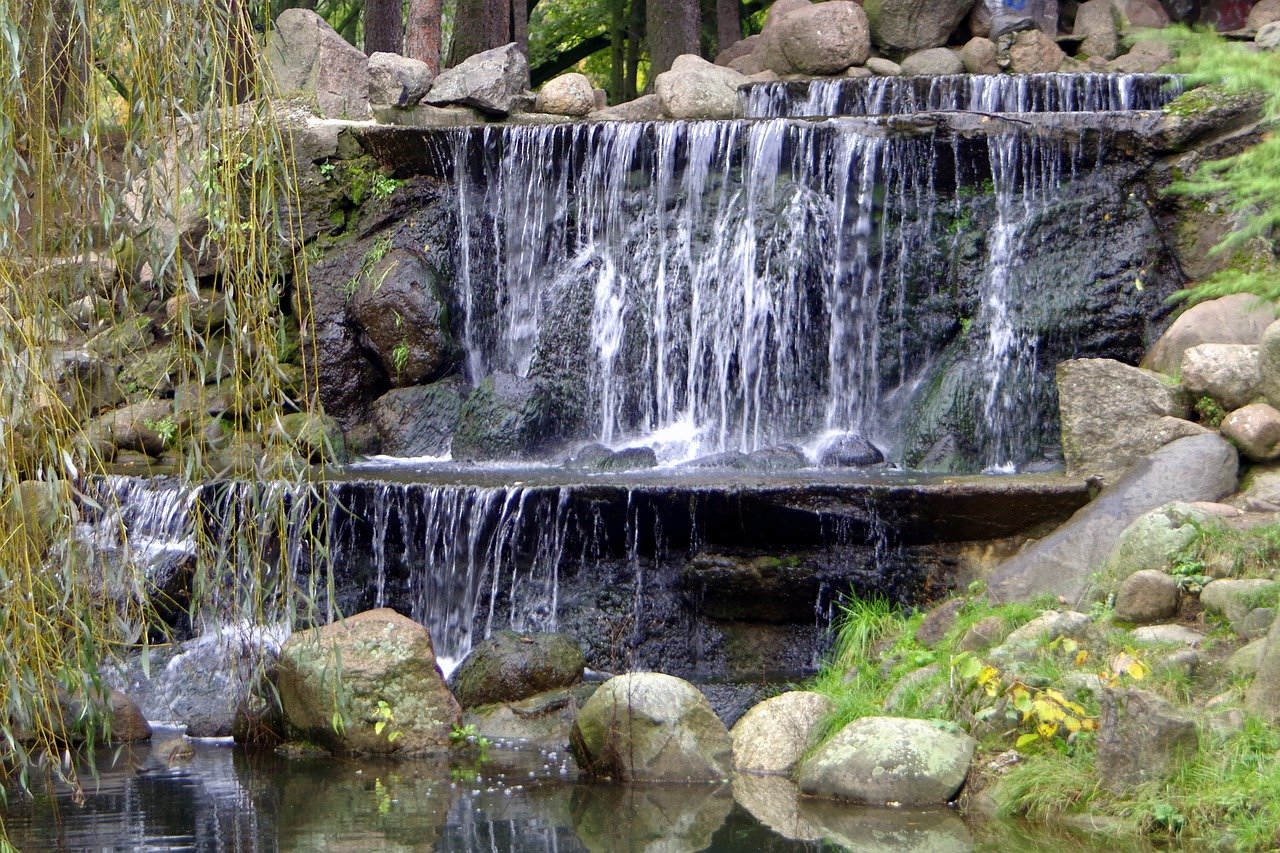 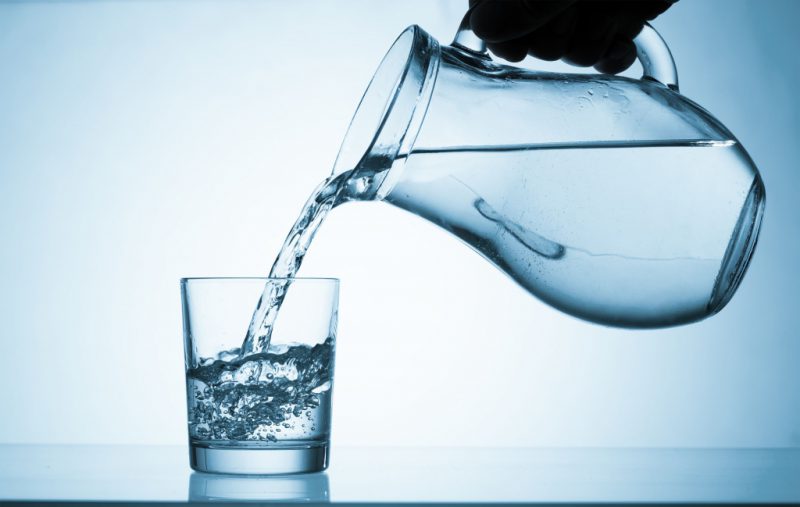 Принесёт ли это пользу?
Проведенные  исследования докажут необходимость разработки государственных программ по сооружению систем экстренного забора больших объёмов воды в регионах с постоянным обильным паводком рек, по её очистке, транспортированию и хранению.
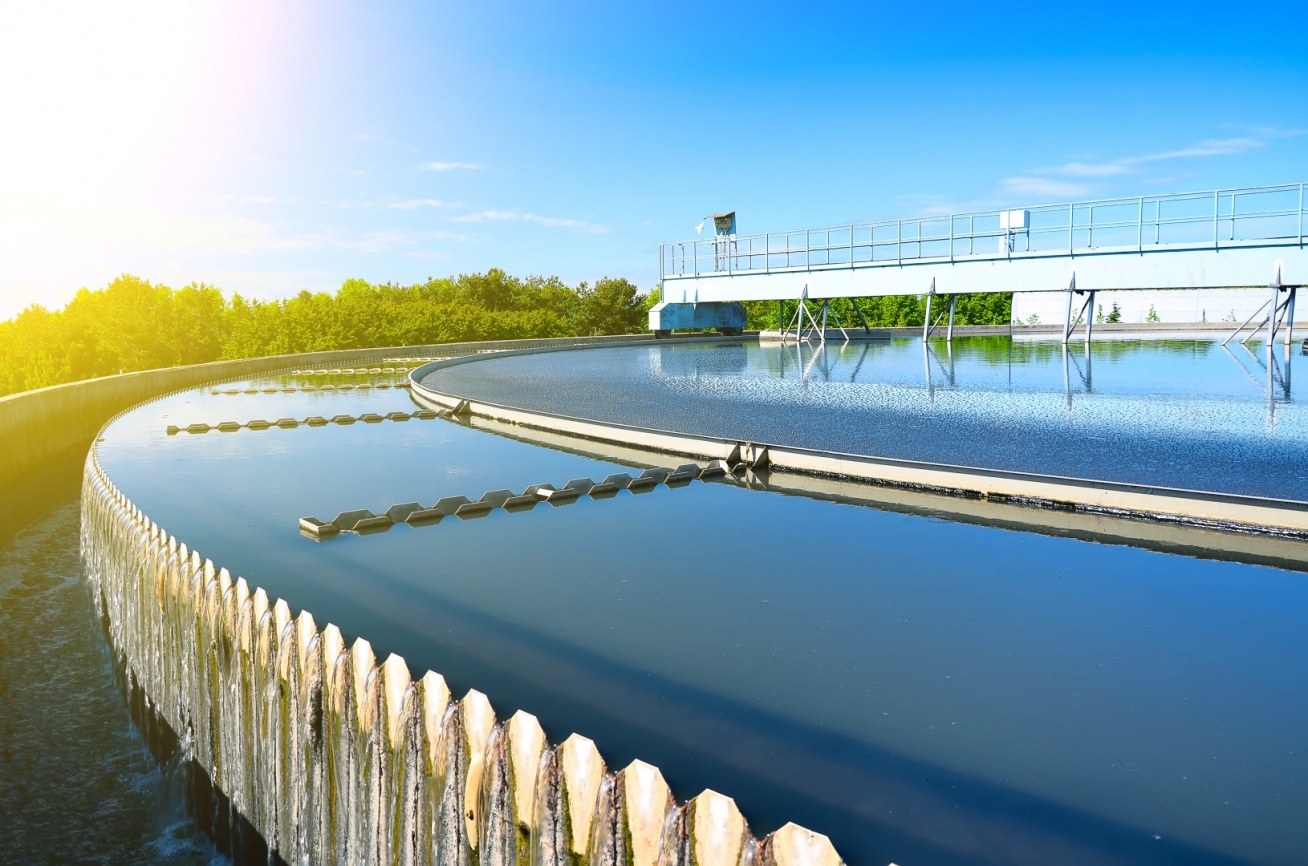 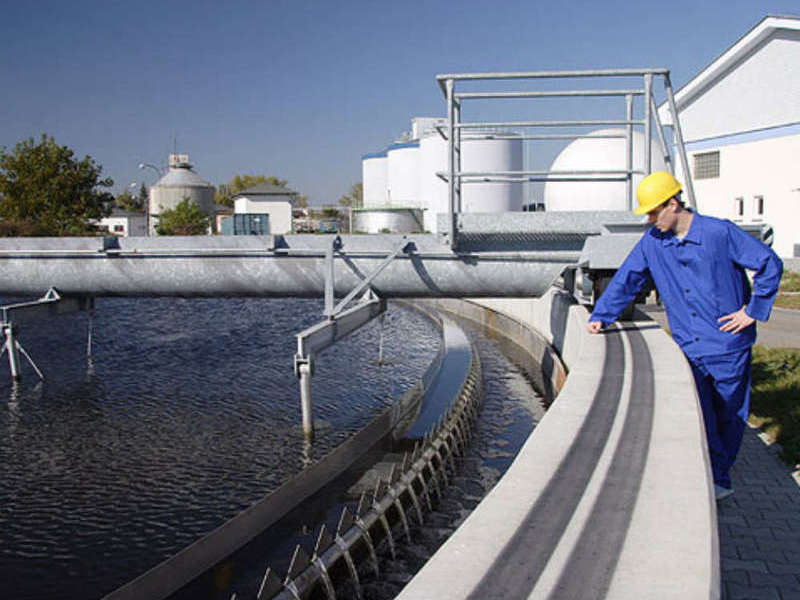 Предмет и объект исследований
Вода
Вода - это природное вещество, роль которого в жизни человека неоценима.
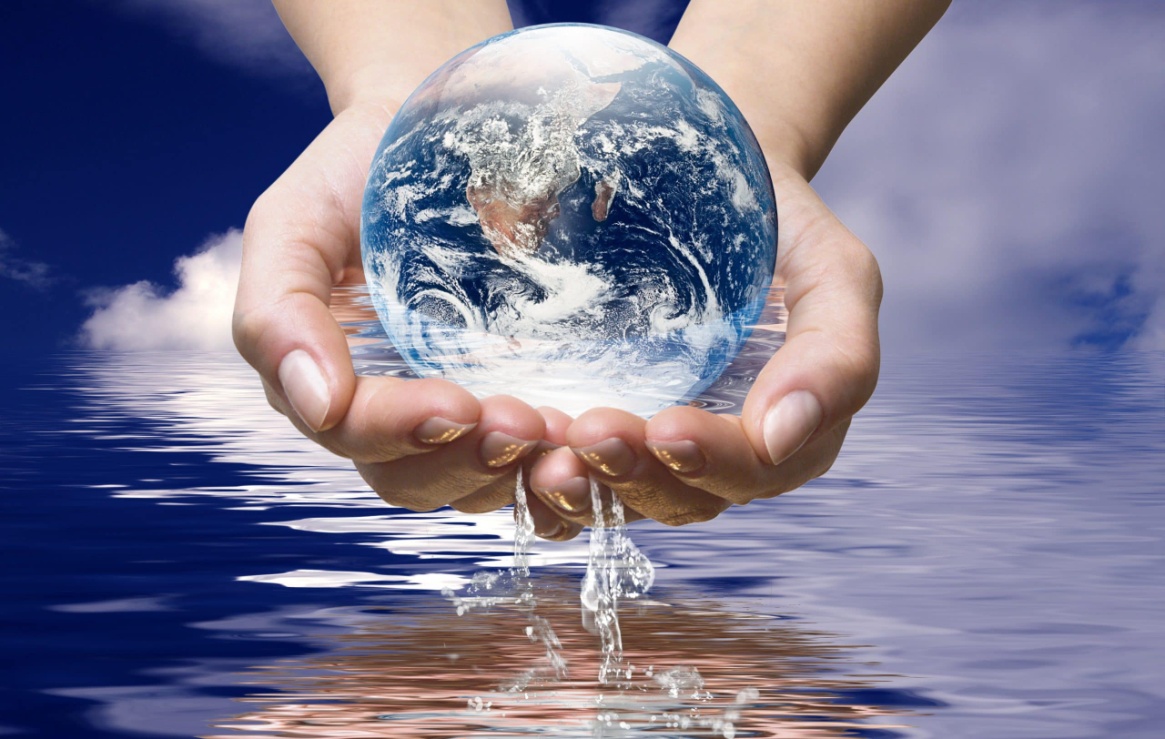 «Вода! Нельзя сказать, что ты необходима для жизни.
 Ты - сама жизнь. 
Ты – самое большое богатство на Земле!» 
Антуан де Сент-Экзюпери
Водные ресурсы
Водные ресурсы  - это океаны, моря, реки, озера, водяной пар атмосферы, подземные воды, льды; так называемая ВОДНАЯ ОБОЛОЧКА ЗЕМЛИ, которая называется гидросферой.
Назначение водных ресурсов — поддержать жизнедеятельность человека, растений и животных.
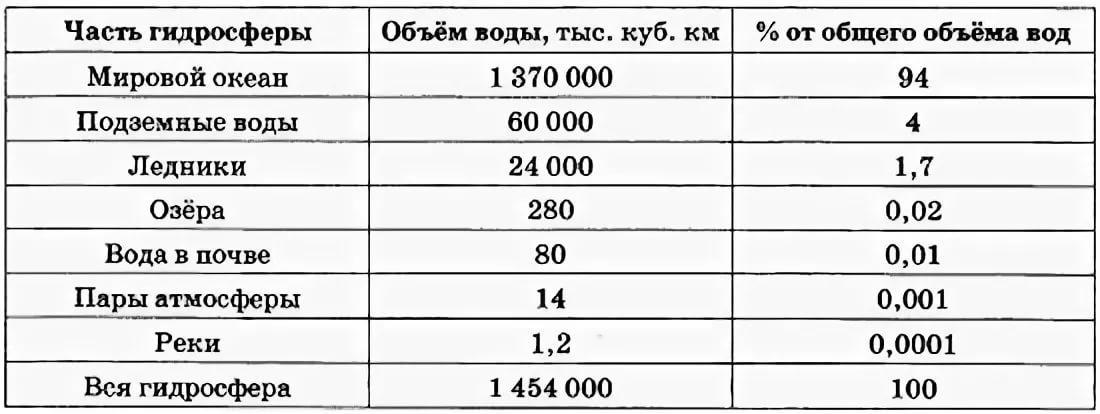 распределение объемов воды (тыс.куб.км) в гидросфере Земли
Дефицит пресной воды
Распределение мировых ресурсов пресной воды по крупным регионам
Первые десять стран по ресурсам пресной воды
Водоресурсный потенциал России
Водный фонд по федеральным округам РФ
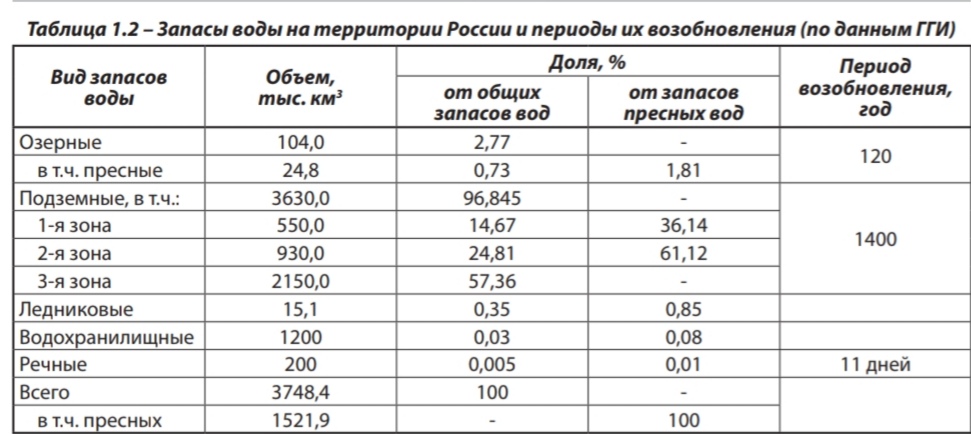 Запасы воды на территории России и периоды их возобновления 
(по данным ГГИ)
Водоресурсный потенциал России
«Слава богу, в России воды много. У нас только два региона испытывают проблемы с водоснабжением — Крым и Калмыкия. Дефицит чистой воды не относится к острым актуальным проблемам. Более того, периодически ведутся разговоры о том, чтобы поставлять пресную воду из России в другие страны. Так, СМИ писали, что намерение покупать байкальскую воду высказывал Китай».
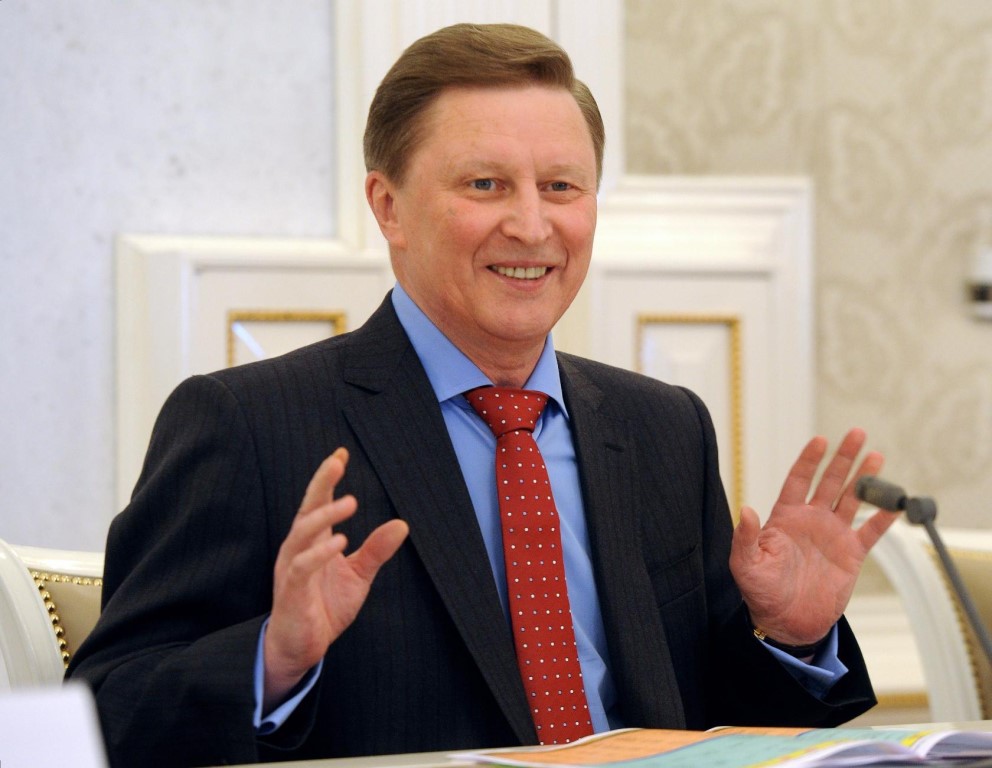 Также Сергей Иванов высказал определенную уверенность в том, что «когда-нибудь Россия будет экспортировать пресную воду в больших объемах».
Изыскание скрытых источников пресной воды и их применение
Атмосферные осадки
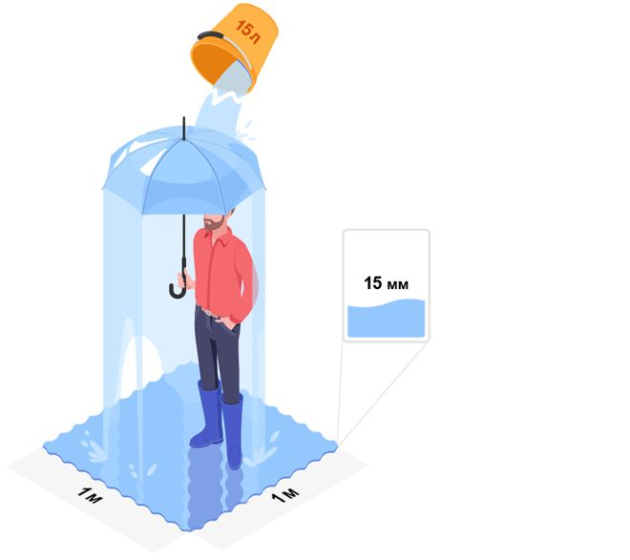 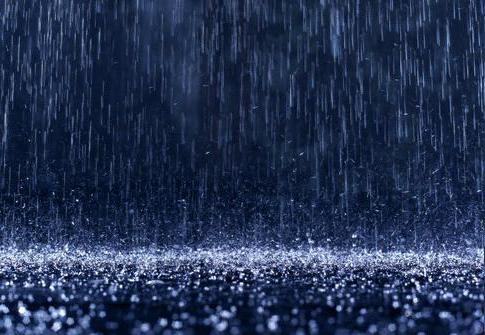 Причины использовать дождевую воду:
1. Сбережение питьевой воды, как наиболее ценного ресурса. 
2. Уменьшение водозабор поверхностных и подземных вод и, следовательно, предотвращение оседания почвы.
3.Технические системы сбора атмосферных осадков обеспечивают существенную экономию средств на водопотребление.
4.Сознание в вопросе экологии, что является трендом современности, это так же понятно, как и разделение отходов.
5. «Многофункциональность» дождевой воды.
6. Возможность интеграции в автоматизацию дома.
7. Частичная независимость от компании по водоснабжению.
 8. Стоящее вложение инвестиций в технологии будущего.
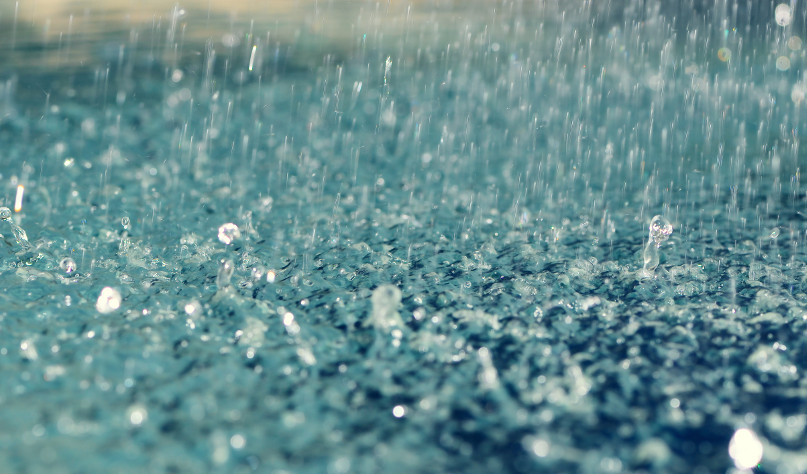 Талые и паводковые воды
Мое предложение
Мое предложение
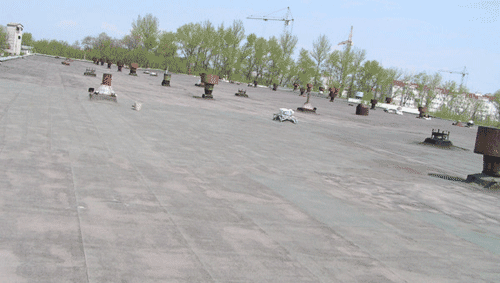 Необходимо:
Осадки в регионе
Таблица. Осадки в Ульяновске 2019 г.
Карта России. Годовое количество осадков ( по данным Государственного Доклада  «О СОСТОЯНИИ И ИСПОЛЬЗОВАНИИ ВОДНЫХ РЕСУРСОВ РОССИЙСКОЙ ФЕДЕРАЦИИ в 2018 году»)
Таблица перевода единиц выпадения осадков.
Расчет необходимого объёма  воды для слива бачка унитаза.
Исходные данные:
Объем сливного бачка унитаза – 4 литра (среднее значение);
Количество лиц проживающих в квартире – 4;
Количество спусков сливного бачка в один день,
 произведенное одним человеком – 6 (среднее значение);
Экономия от внедрения проекта
Исходные данные:
Количество проживающих на 01.01.2020 г.  -  1100 человек 
объем сливного бачка унитаза – 4 литра; 
количество спусков сливного бачка в один день, произведенное одним человеком – 6;
площадь крыши дома - 3355 кв.м ;
за 2019 год в нашем городе выпало 500 мм осадков
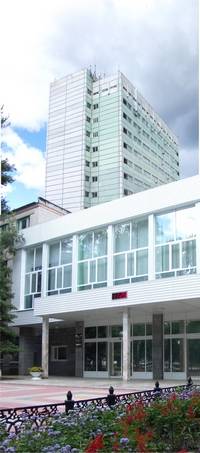 В таком случае , на «Марсе» не только яблони, но и розы будут цвести в большом количестве!
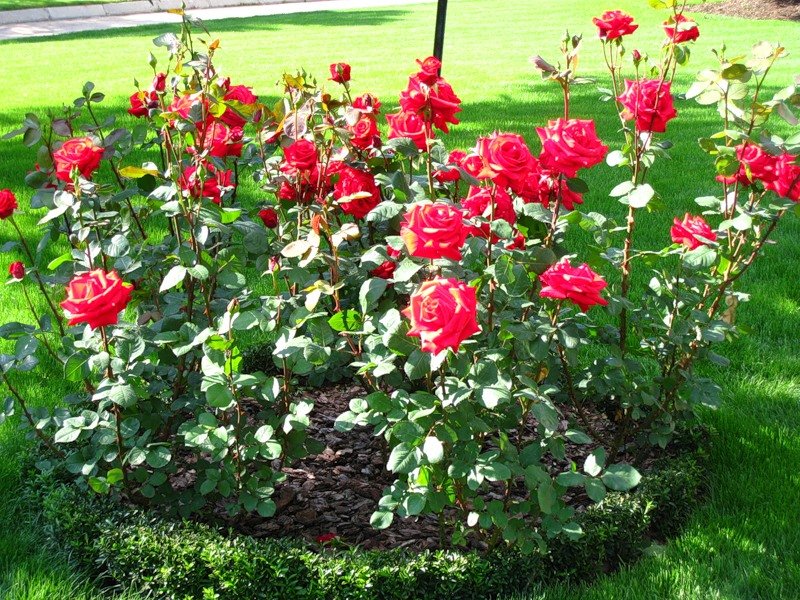 Система сбора дождевой воды
Предлагаемый вариант системы сбора дождевой воды представлен в работе сконструированной мною моделью, которая не является уменьшенной копией рабочей системы, она лишь схематически показывает общий принцип сбора и очистки воды для дальнейшего использования.
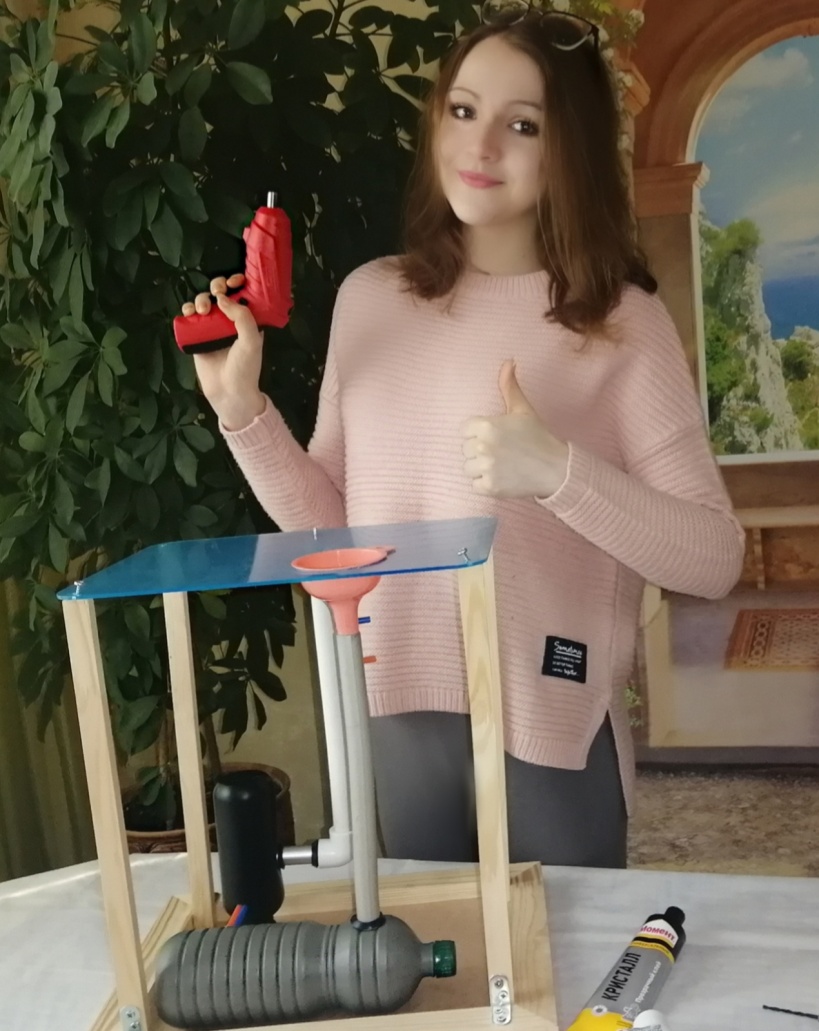 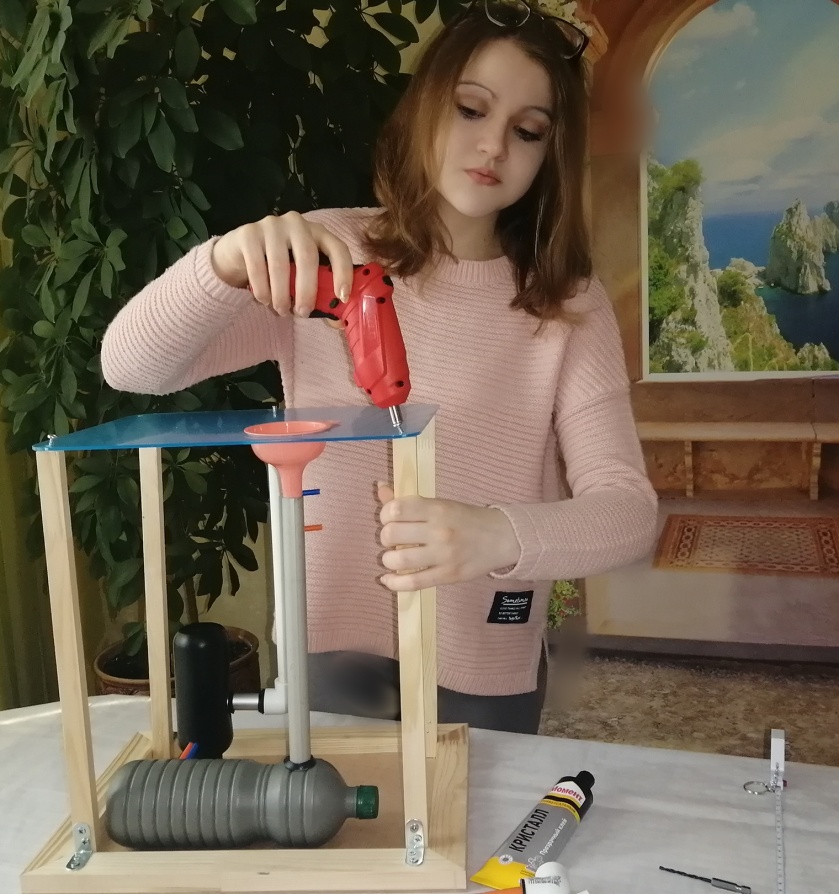 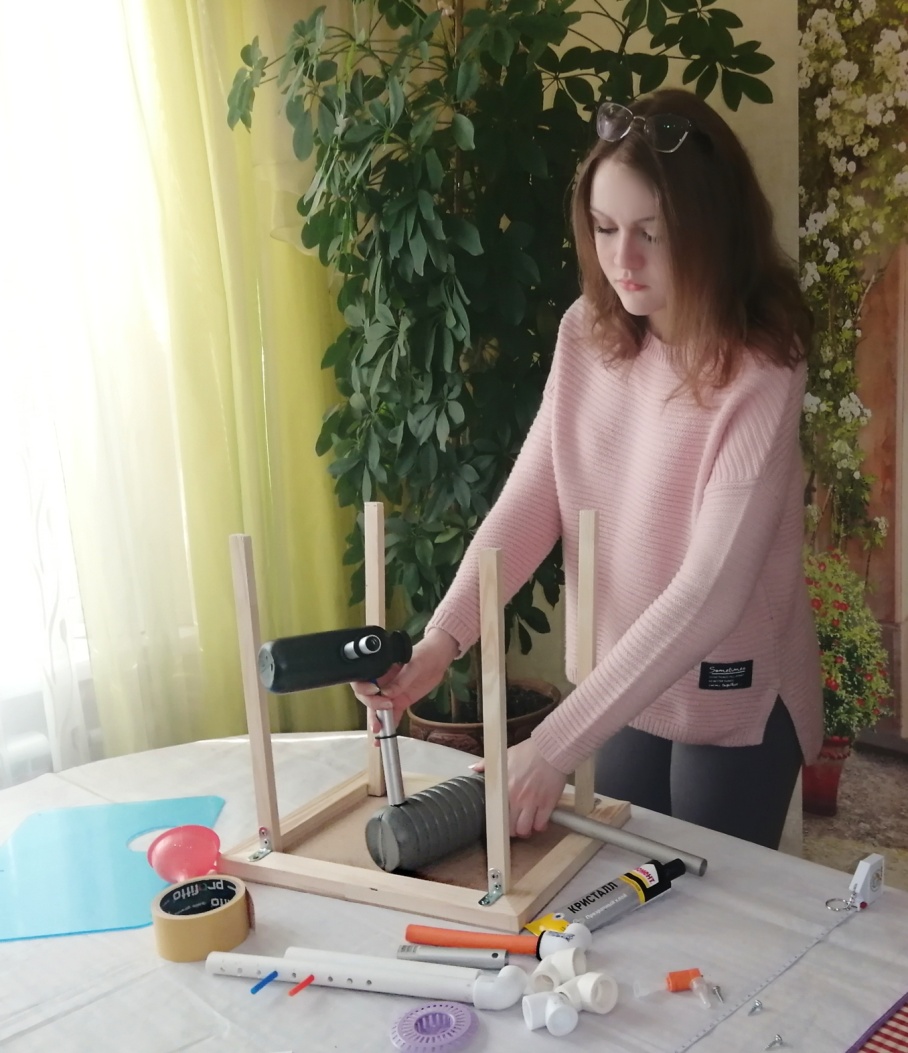 Предложения по использованию дополнительных источников пресной воды.
Заключение
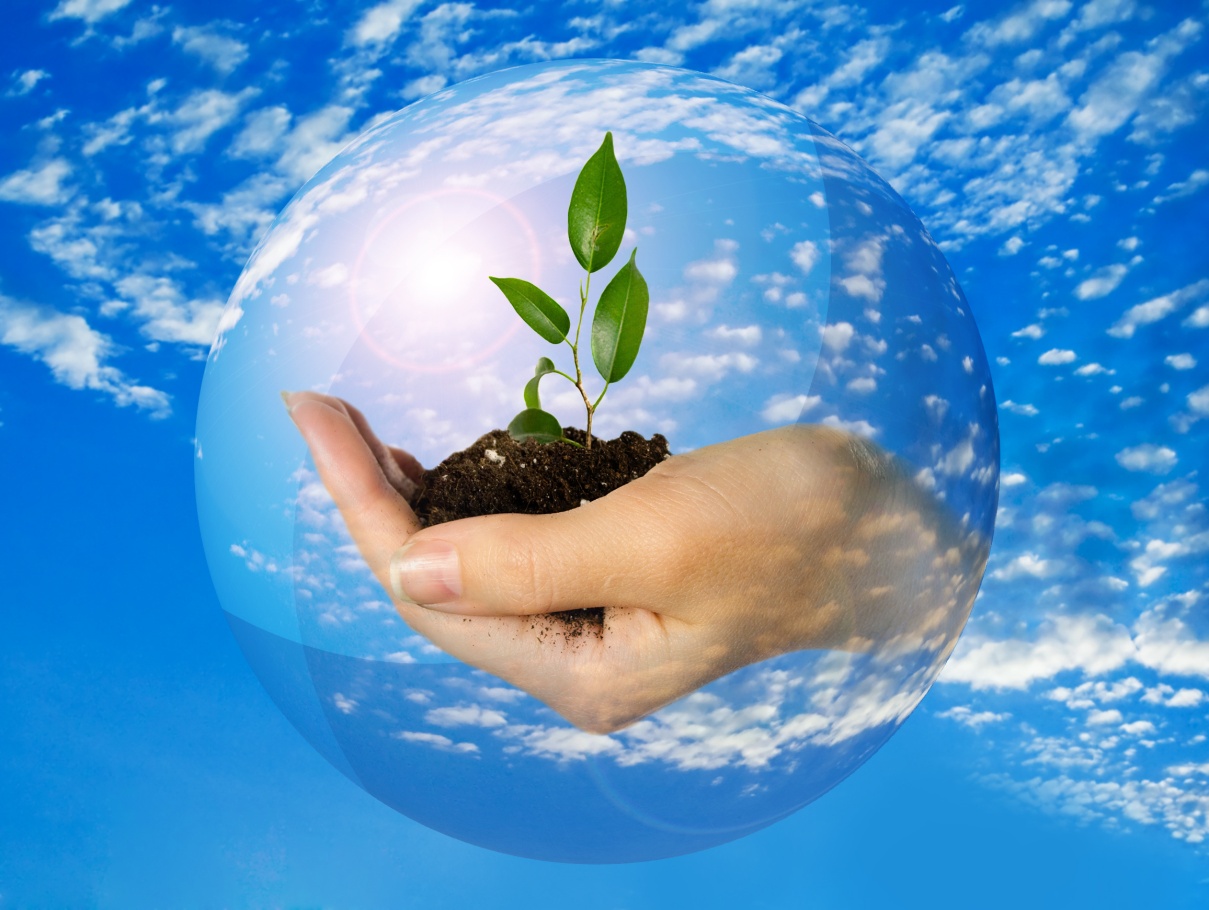 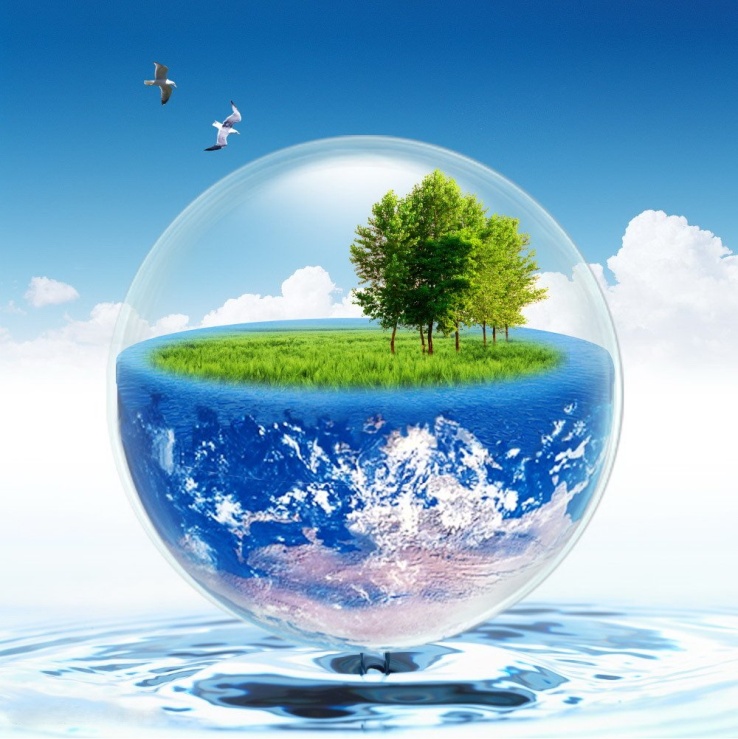 СПАСИБО ЗА         ВНИМАНИЕ!!!